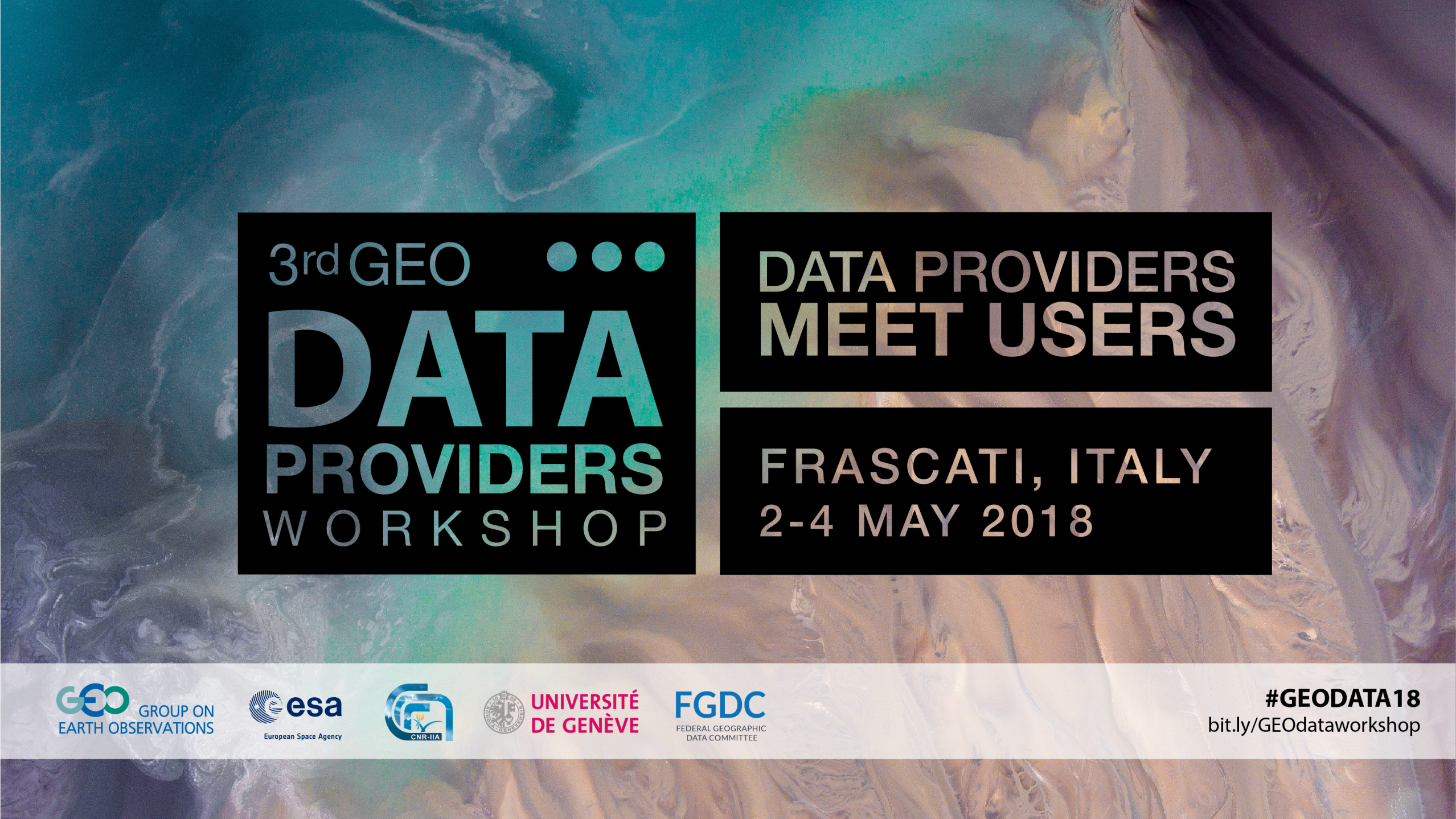 UN-SPIDER & 
GEOSS PORTAL
Radu Botez / Associate Information & Outreach Officer / 
United Nations Office for Outer Space Affairs (UNOOSA) 
Platform for Space-Based Information for Disaster Management 
and Emergency Response (UN-SPIDER)
UN-SPIDER / Intro
Established in 2006 by UN General Assembly 
Programme of UNOOSA
Offices in Vienna, Beijing, Bonn
Mandate (A/Res/61/110): “... provide universal access to all countries and all relevant international and regional organizations to all types of space-based information and services relevant to support the full disaster management cycle ...“
UN-SPIDER / Gateway
Awareness-Raising
Curated resources: data, software, news...
How-to: Guides on how to use data for mapping various hazards
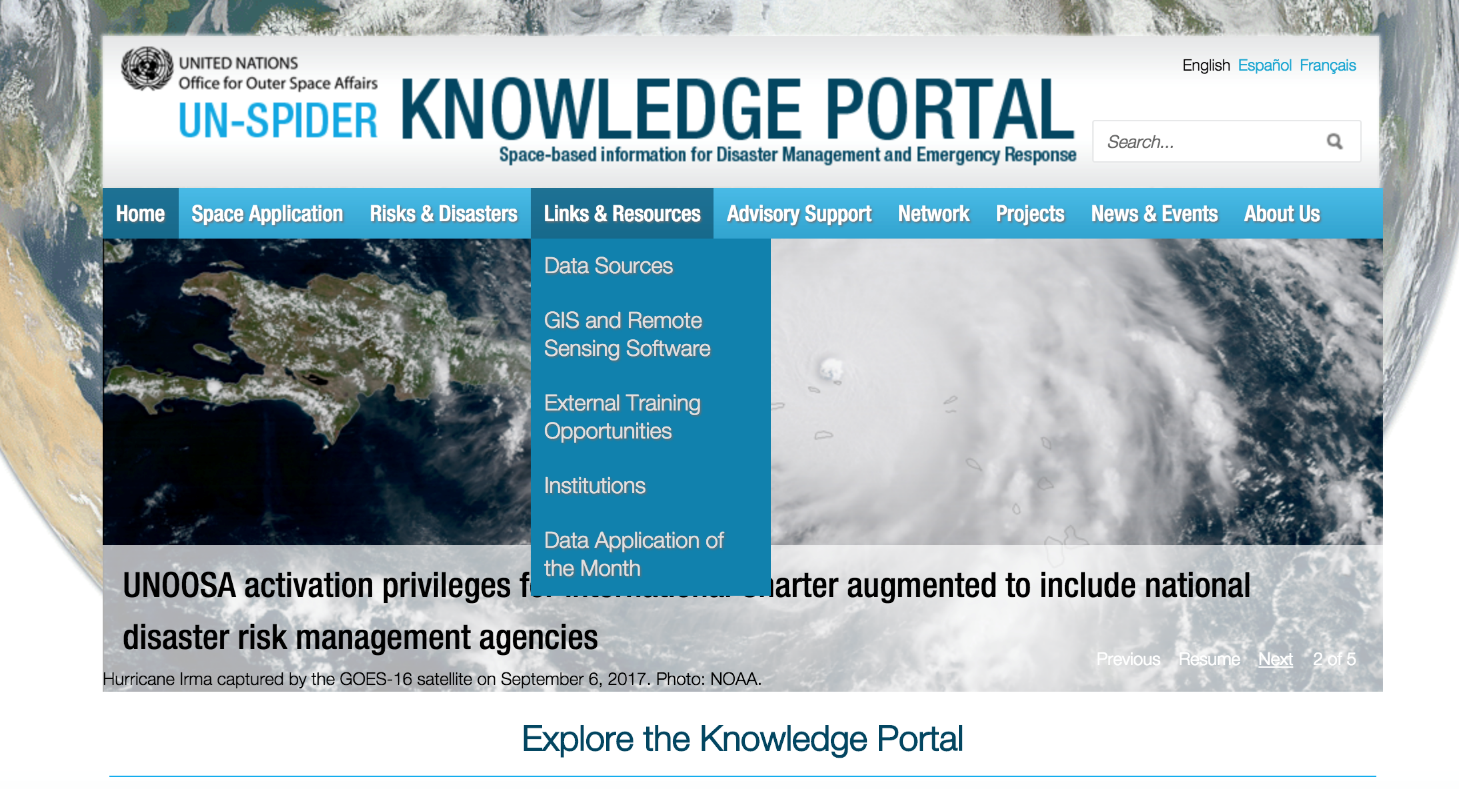 Data exchange / Gateway
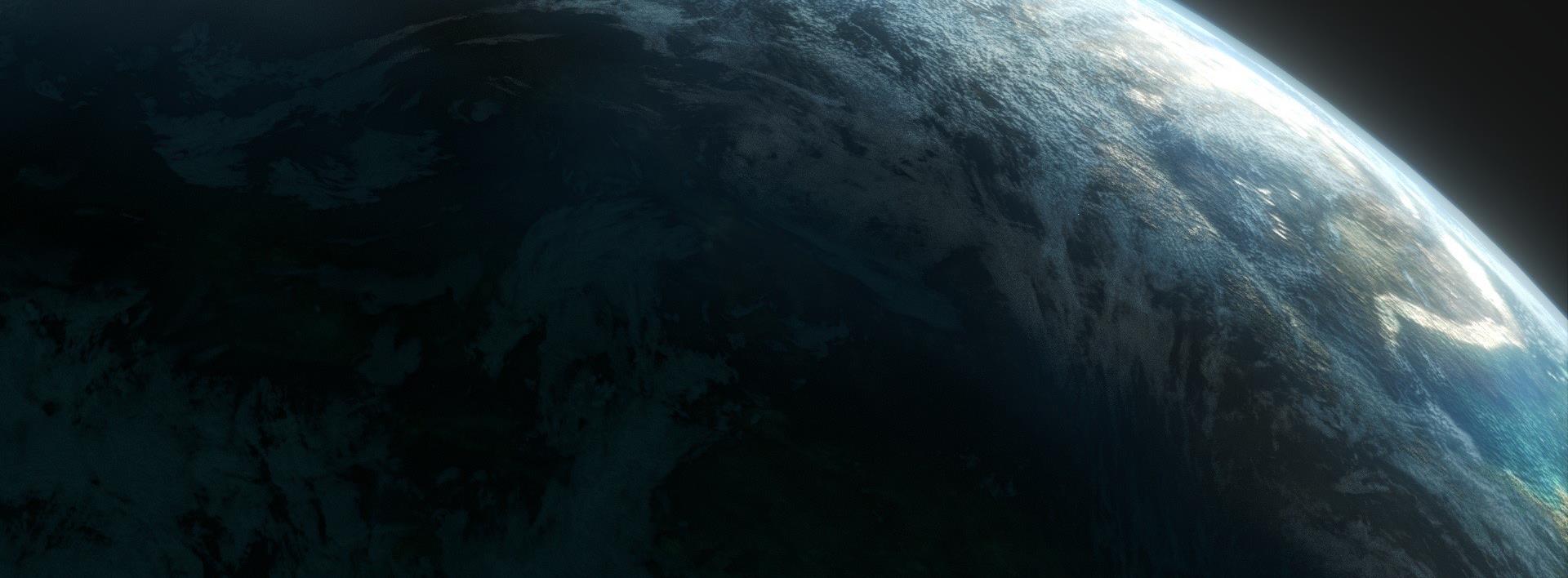 Extended reach & data discovery
Data exchange / Gateway
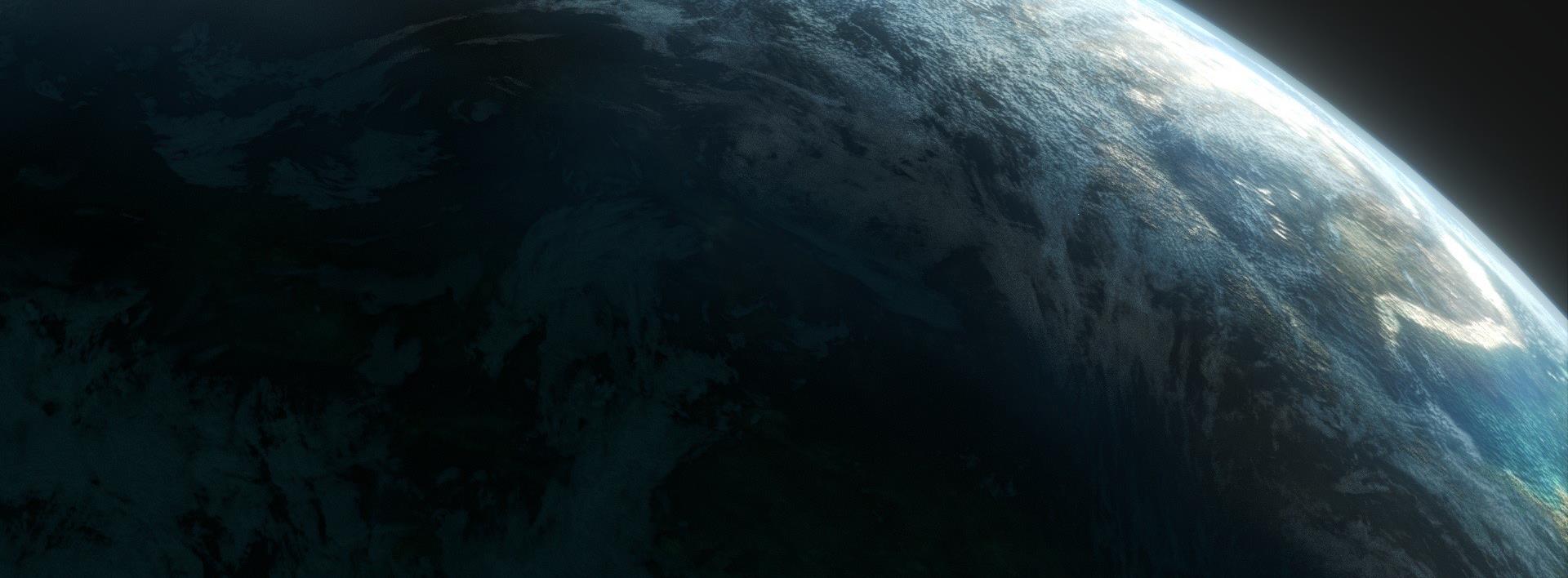 Integration & contextualization 
of EO data sources
Data exchange / Gateway
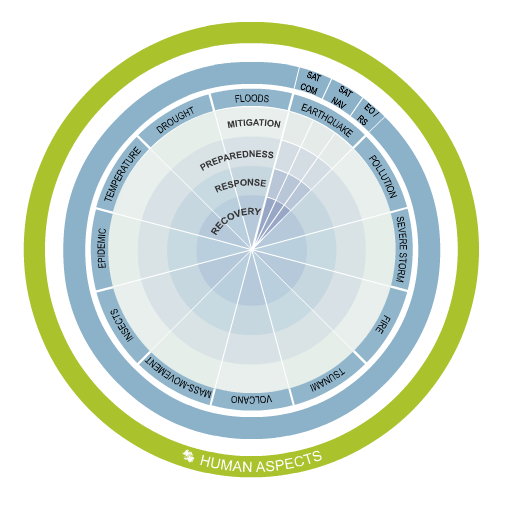 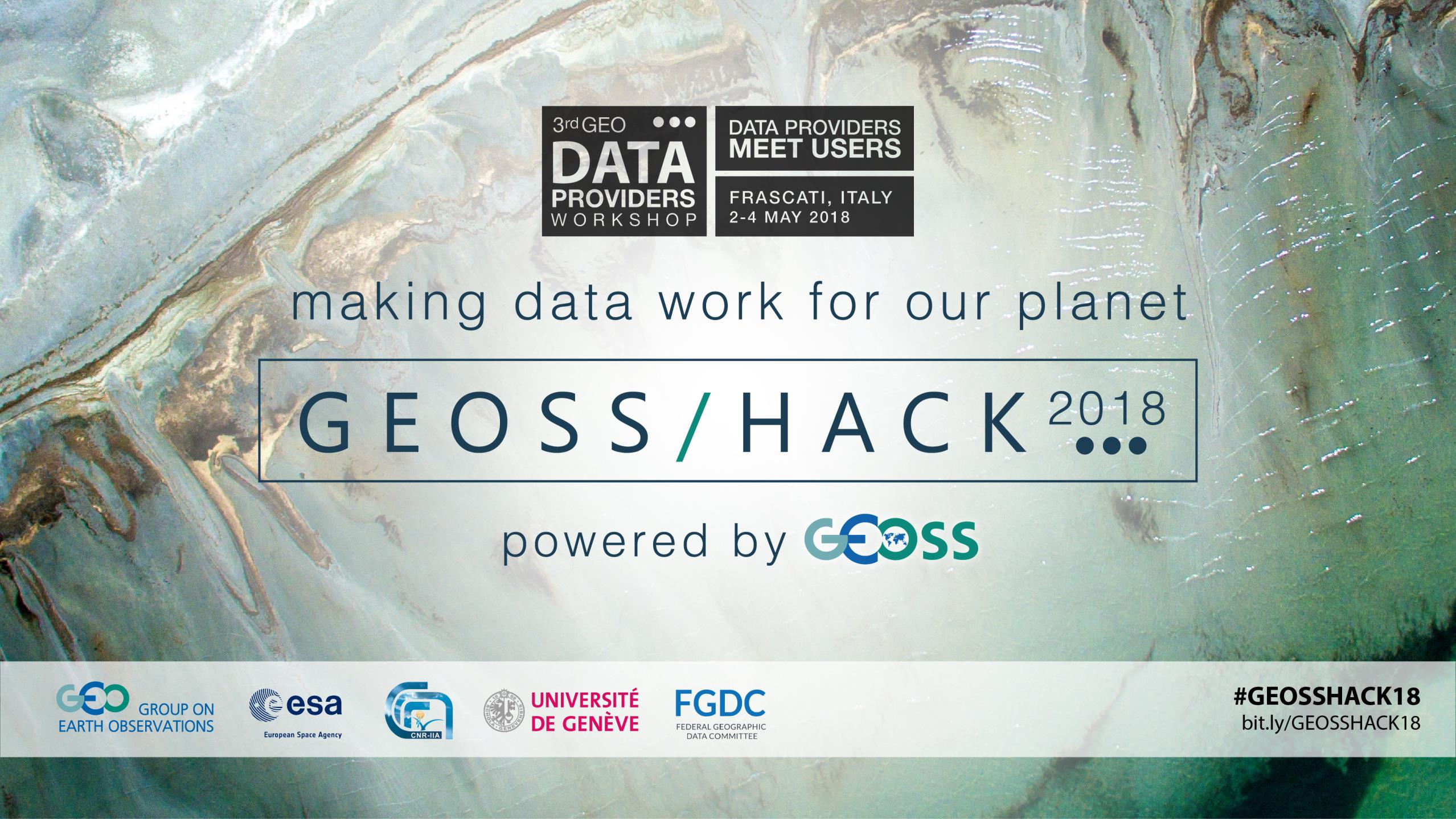 Thank you
radu.botez@un.org / unoosa.org / un-spider.org / @unoosa / @un_spider